Piccolo: Building fast distributed programs with partitioned tables
Russell Power
Jinyang Li
New York University
Motivating Example: PageRank
for each node X in graph:
  for each edge XZ:
    next[Z] += curr[X]
Repeat until 
convergence
Fits in memory!
Input Graph
Curr
Next
[Speaker Notes: For the purposes of the this talk, we’er egoing to focus on applications where this mutable part of the state fits in memory]
PageRank in MapReduce
Data flow models do not expose global state.
1
Graph stream
Rank stream
Rank stream
A->B,C, B->D
A:0.1, B:0.2
A:0.1, B:0.2
Distributed Storage
3
2
[Speaker Notes: Talk about global file system
The only way to share state in MapReduce is via the storage system

For some applications, this is really inefficient 

And some applications this doesn’t work at all; talk about distributed crawler]
PageRank in MapReduce
Data flow models do not expose global state.
1
Graph stream
Rank stream
Rank stream
A->B,C, B->D
A:0.1, B:0.2
A:0.1, B:0.2
Distributed Storage
3
2
[Speaker Notes: Talk about global file system
The only way to share state in MapReduce is via the storage system

For some applications, this is really inefficient 

And some applications this doesn’t work at all; talk about distributed crawler]
PageRank With MPI/RPC
Ranks
A: 0
…
Graph
A->B,C
…
User explicitly programs communication
1
Distributed Storage
Ranks
C: 0
…
Ranks
B: 0
…
Graph
C->E,F
…
Graph
B->D
…
2
3
Piccolo’s Goal: Distributed Shared State
Distributed Storage
Distributed in-memory state
1
read/write
Graph
A->B,C
B->D
…
Ranks
A: 0
B: 0 
…
2
3
Piccolo’s Goal: Distributed Shared State
Ranks
A: 0
…
Graph
A->B,C
…
Piccolo runtime handles communication
1
Ranks
C: 0
…
Ranks
B: 0
…
Graph
C->E,F
…
Graph
B->D
…
2
3
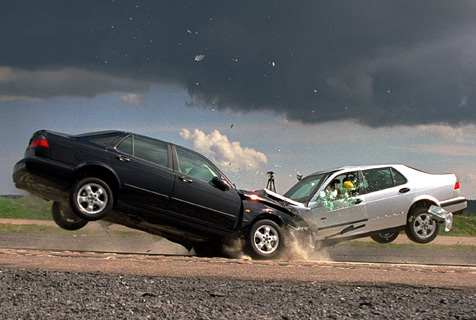 Ease of use
Performance
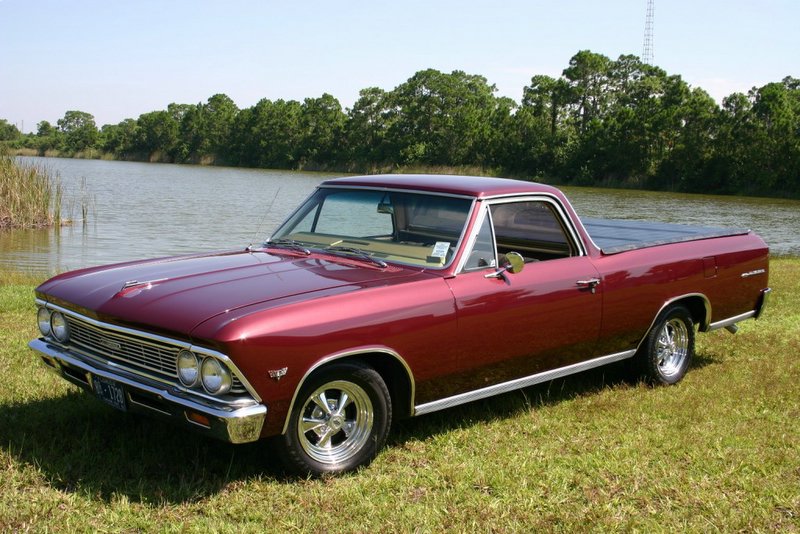 Talk outline
Motivation
Piccolo's Programming Model
Runtime Scheduling
Evaluation
Programming Model
Implemented as library for C++ and Python
1
x
get/put
update/iterate
read/write
Graph
AB,C
BD
…
Ranks
A: 0
B: 0 
…
2
3
[Speaker Notes: Main challenge with distributed state is access to remote state then local state
Additionally synchronizing this access across different machines is slow

For applications to be efficient, our runtime needs help from programmers to exploit locality of access and avoid frequent synchronization.

Load/store is too level to express these hints.

Our insight is to use a key-value interface; get/put/ and iteration primitives.  As we’ll see later, this allows us to express the required hints to achieve good performance.

This is implemented this as a library to existing languages.]
Naïve PageRank with Piccolo
curr = Table(key=PageID, value=double)
next = Table(key=PageID, value=double)
def pr_kernel(graph, curr, next):
   i = my_instance
   n = len(graph)/NUM_MACHINES
   for s in graph[(i-1)*n:i*n]
      for t in s.out:
         next[t] += curr[s.id] / len(s.out)
Jobs run by many machines
Controller launches jobs in parallel
def main():
   for i in range(50): 
      launch_jobs(NUM_MACHINES, pr_kernel,
					 graph, curr, next)
      swap(curr, next)      next.clear()
Run by a single 
controller
[Speaker Notes: Mention this looks like Python psuedo-code.

 Highlighted are the api calls

Maybe change accesses into gets

Emphasize how easy this is]
Naïve PageRank is Slow
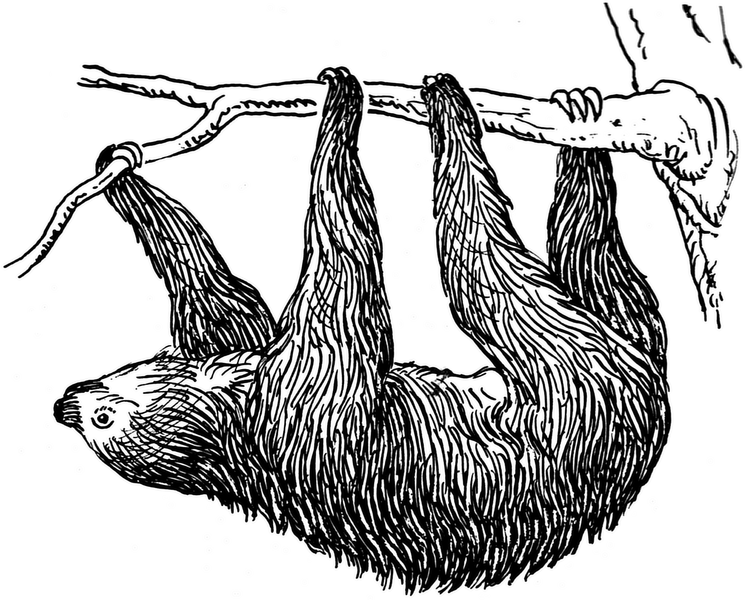 get
Graph
B->D
…
Ranks
A: 0
…
1
put
get
get
put
put
Ranks
C: 0
…
Ranks
B: 0
…
Graph
C->E,F
…
2
3
Graph
A->B,C
…
PageRank: Exploiting Locality
curr = Table(…,partitions=100,partition_by=site)
next = Table(…,partitions=100,partition_by=site)
group_tables(curr,next,graph)
 
def pr_kernel(graph, curr, next):
   for s in graph.get_iterator(my_instance)
      for t in s.out:
         next[t] += curr[s.id] / len(s.out)
 
def main():
   for i in range(50): 	
      launch_jobs(curr.num_partitions,
                    pr_kernel,
                    graph, curr, next,
                    locality=curr)
      swap(curr, next)
      next.clear()
Control table partitioning
Co-locate tables
Co-locate execution with table
[Speaker Notes: Get_iterator fix.


Try overlaying the old one with the new one

As we can see, this is a relatively simple]
Exploiting Locality
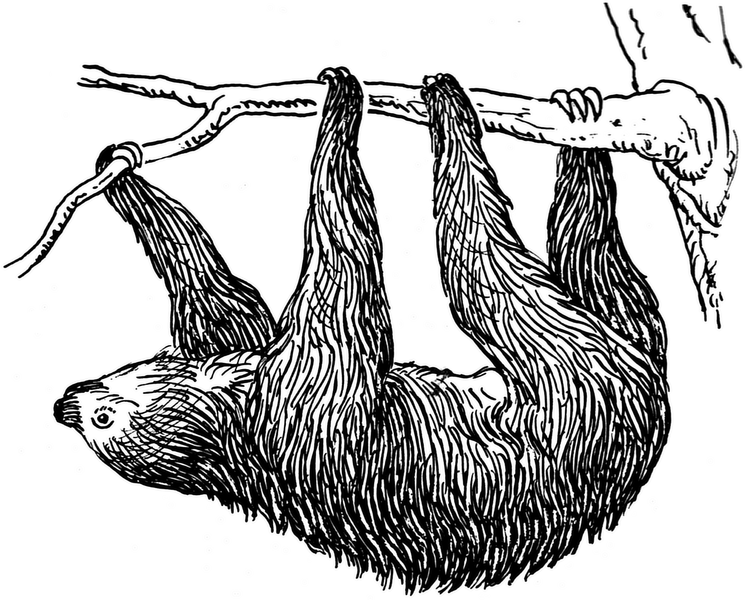 get
Graph
B->D
…
Ranks
A: 0
…
1
put
get
get
put
put
Ranks
C: 0
…
Ranks
B: 0
…
Graph
C->E,F
…
2
3
Graph
A->B,C
…
Exploiting Locality
get
Graph
B->D
…
Ranks
A: 0
…
1
put
get
get
put
put
Ranks
C: 0
…
Ranks
B: 0
…
Graph
C->E,F
…
2
3
Graph
A->B,C
…
Synchronization
1
How to handle synchronization?
Graph
B->D
…
Ranks
A: 0
…
put (a=0.3)
put (a=0.2)
Ranks
C: 0
…
Ranks
B: 0
…
Graph
C->E,F
…
2
3
Graph
A->B,C
…
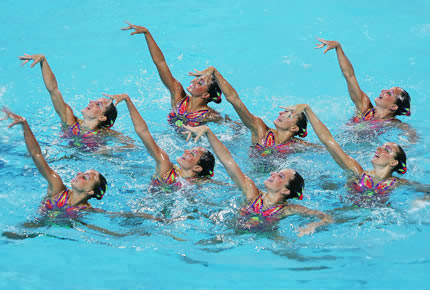 Synchronization Primitives
Avoid write conflicts with accumulation functions
NewValue = Accum(OldValue, Update)
sum, product, min, max
Global barriers are sufficient
Tables provide release consistency
[Speaker Notes: This is like release consistency

Users provide an 

This is very similar to the reduce/combine function from MapReduce – we’ve pulled that into the shared state context

These primitive operations and semantics allow us to implement very effcient applications, buffering and merging results 
Accumulation functions must commute!

Most programs are written to avoid them
Some are okay with these conflicts if ops are atomic]
PageRank: Efficient Synchronization
Accumulation via sum
curr = Table(…,partition_by=site,accumulate=sum)
next = Table(…,partition_by=site,accumulate=sum)
group_tables(curr,next,graph)	

def pr_kernel(graph, curr, next):
   for s in graph.get_iterator(my_instance)
      for t in s.out:
         next.update(t, curr.get(s.id)/len(s.out))

def main():
   for i in range(50): 
      handle = launch_jobs(curr.num_partitions,
                             pr_kernel, 
                             graph, curr, next,
                             locality=curr)
      barrier(handle)
      swap(curr, next)
      next.clear()
Update invokes accumulation function
Explicitly wait between iterations
Efficient Synchronization
1
Runtime computes sum
Graph
B->D
…
Ranks
A: 0
…
Workers buffer updates locally 
 Release consistency
put (a=0.3)
update (a, 0.3)
put (a=0.2)
update (a, 0.2)
Ranks
C: 0
…
Ranks
B: 0
…
Graph
C->E,F
…
2
3
Graph
A->B,C
…
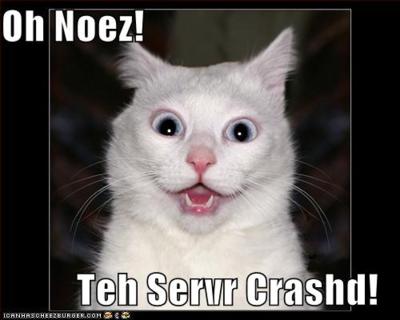 Table Consistency
1
Graph
B->D
…
Ranks
A: 0
…
put (a=0.3)
update (a, 0.3)
put (a=0.2)
update (a, 0.2)
Ranks
C: 0
…
Ranks
B: 0
…
Graph
C->E,F
…
2
3
Graph
A->B,C
…
PageRank with Checkpointing
curr = Table(…,partition_by=site,accumulate=sum)
next = Table(…,partition_by=site,accumulate=sum)
group_tables(curr,next)
def pr_kernel(graph, curr, next):
   for node in graph.get_iterator(my_instance)
      for t in s.out:
         next.update(t,curr.get(s.id)/len(s.out))

def main():
   curr, userdata = restore()
   last = userdata.get(‘iter’, 0)
   for i in range(last,50): 
      handle = launch_jobs(curr.num_partitions, pr_kernel, 
                             graph, curr, next,
                             locality=curr)
      cp_barrier(handle, tables=(next), userdata={‘iter’:i})
      swap(curr, next)
      next.clear()
Restore previous computation
User decides which tables to checkpoint and when
[Speaker Notes: Checkpoints are global!!!!]
Recovery via Checkpointing
1
Graph
B->D
…
Ranks
A: 0
…
Runtime uses Chandy-Lamport protocol
Distributed Storage
Ranks
C: 0
…
Ranks
B: 0
…
Graph
C->E,F
…
2
3
Graph
A->B,C
…
Talk Outline
Motivation
Piccolo's Programming Model
Runtime Scheduling
Evaluation
Load Balancing
J1, J2
J3, J4
J5, J6
J1
J3
P1, P2
P3, P4
P5, P6
J6
P1
P3
P5
P6
1
2
3
J3
J5
Pause updates!
Other workers are updating P6!
master
Coordinates work-stealing
Talk Outline
Motivation
Piccolo's Programming Model
System Design
Evaluation
Piccolo is Fast
Main Hadoop Overheads:
Sorting
HDFS
Serialization
Hadoop
Piccolo
PageRank iteration time 
(seconds)
NYU cluster, 12 nodes, 64 cores
100M-page graph
[Speaker Notes: Why is hadoop slower?

We profiled and optimized this Hadoop implementation, afterwards the 3 main slowdowns were:

Sorting
HDFS
Serialization

All three are reduced or eliminated in the Piccolo version]
Piccolo Scales Well
1 billion page graph
ideal
PageRank iteration time 
(seconds)
EC2 Cluster - linearly scaled input graph
Other applications
Iterative Applications
 N-Body Simulation
 Matrix Multiply 
Asynchronous Applications
 Distributed web crawler‏
No straightforward Hadoop implementation
[Speaker Notes: Can also be implemented by pipelining multiple MapReduce jobs

K-Means and PageRank, you can simulate the shared state by joins and GFS]
Related Work
Data flow
MapReduce, Dryad
Tuple Spaces
Linda, JavaSpaces
Distributed Shared Memory
CRL, TreadMarks, Munin, Ivy
UPC, Titanium
[Speaker Notes: M/R Dryad 

Linda - Coordination language!!!!]
Conclusion
Distributed shared table model
User-specified policies provide for
Effective use of locality
Efficient synchronization
Robust failure recovery
Gratuitous Cat Picture
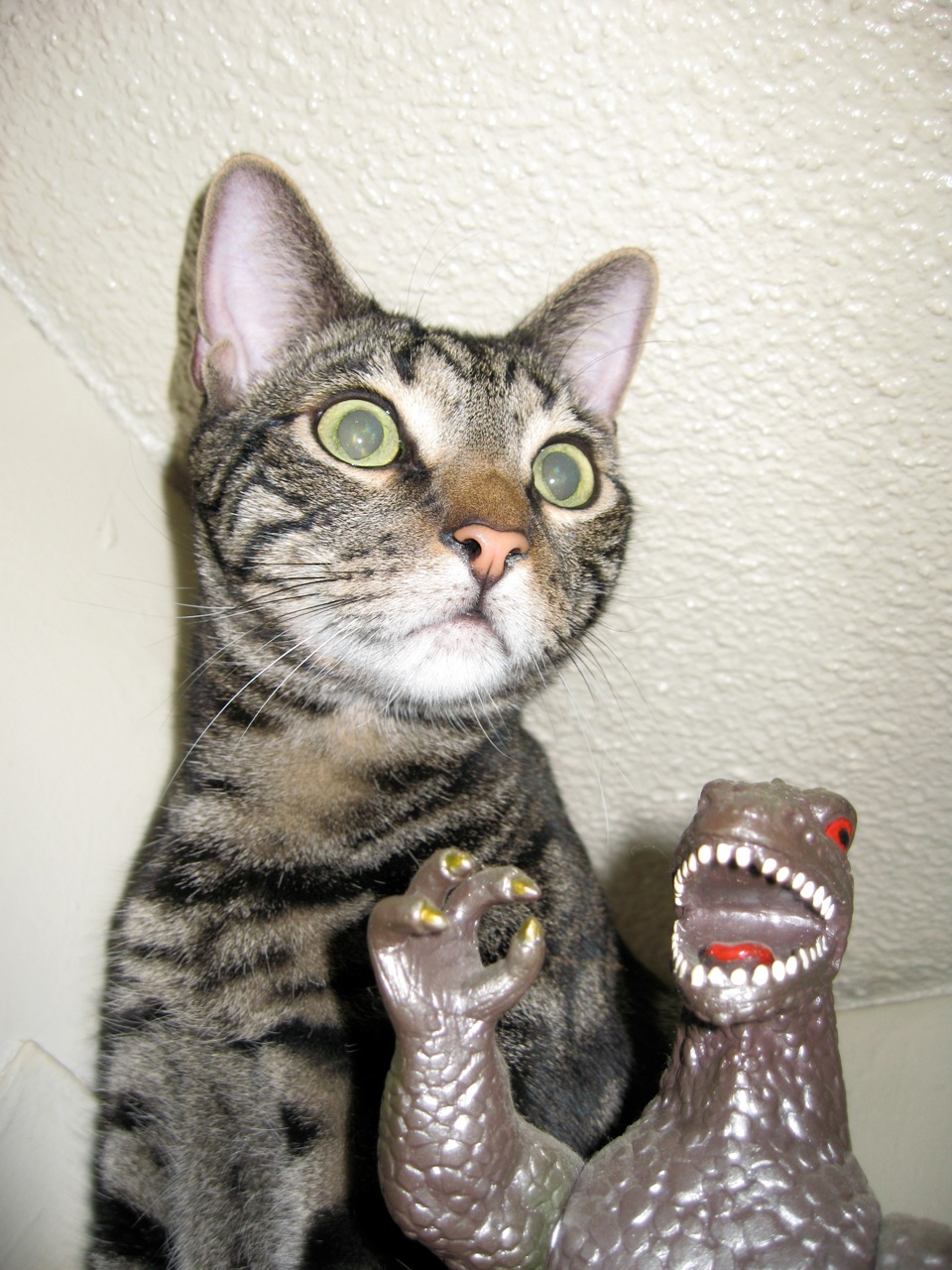 I can haz kwestions?
Try it out: 
piccolo.news.cs.nyu.edu
Naïve PageRank – Problems!
curr = Table(key=PageID, value=double)
next = Table(key=PageID, value=double)

def pr_kernel(graph, curr, next):
   i = my_instance
   n = len(graph)/NUM_MACHINES
   for s in graph[(i-1)*n:i*n]:
      for t in s.out:
         next[t] += curr[s.id] / len(s.out)

def main():
   for i in range(50): 
      launch_kernel(NUM_MACHINES, pr_kernel,
					  graph, curr, next)
      swap(curr, next)
      next.clear()
Lots of remote reads!
No synchronization!
[Speaker Notes: Mention this looks like Python psuedo-code.]
Failure Handling
Users decide what and when to checkpoint
When to checkpoint?
At global barriers
Periodically during execution
What to checkpoint?
Table data (saved automatically by Piccolo)‏
User state (saved/restored via callback)
[Speaker Notes: Add picture!!!

Our philipsophy, provide easy to use primitives that give user control.

Checkpoints are global!!!!]
System Overview
Store table partitions
 Process table operations 
 Run kernel threads
worker
worker
worker
Assign partitions/kernels
 Run control thread
master
Partition and Kernel Assignment
K1, K2
P1, P2
K3, K4
P3, P4
K5, K6
P5, P6
K1
P1
K3
P3
K6
P5
worker
worker
worker
Initially assign kernels by locality
master
Kernel Execution
K1, K2
P1, P2
K3, K4
P3, P4
K5, K6
P5, P6
K1
P1
K3
P3
K6
P5
A
B
C
K5
Remote reads block execution
Remote writes are accumulated locally
master
[Speaker Notes: I’ve gone ahead and named our workers A, B and C for reference here.

K5 is removed from the queue and execution starts

The kernel can access data from any table partition – presumably if we’ve 
Done our job well, we will have more local accesses then remote

Remote reads block, remote writes are buffered and execution continues.]
Asynchronous Web Crawler
Simple to implement
Crawl pages quickly, as they are discovered
Saturate 100mb link using 32 workers
[Speaker Notes: Briefly, just to give an idea – if you feel that writing a distributed crawler would be very
Difficult.  Here’s an example of how we’ve actually implemented a crawler in piccolo.]
Exploiting Locality
Explicitly divide tables into partitions
Expose partitioning to users
Users provide key to partition mapping function
Co-locate kernels with table partitions
Co-locate partitions of different tables
[Speaker Notes: Simple APIs that allow you to do most of what you want, in a a convenient manner]